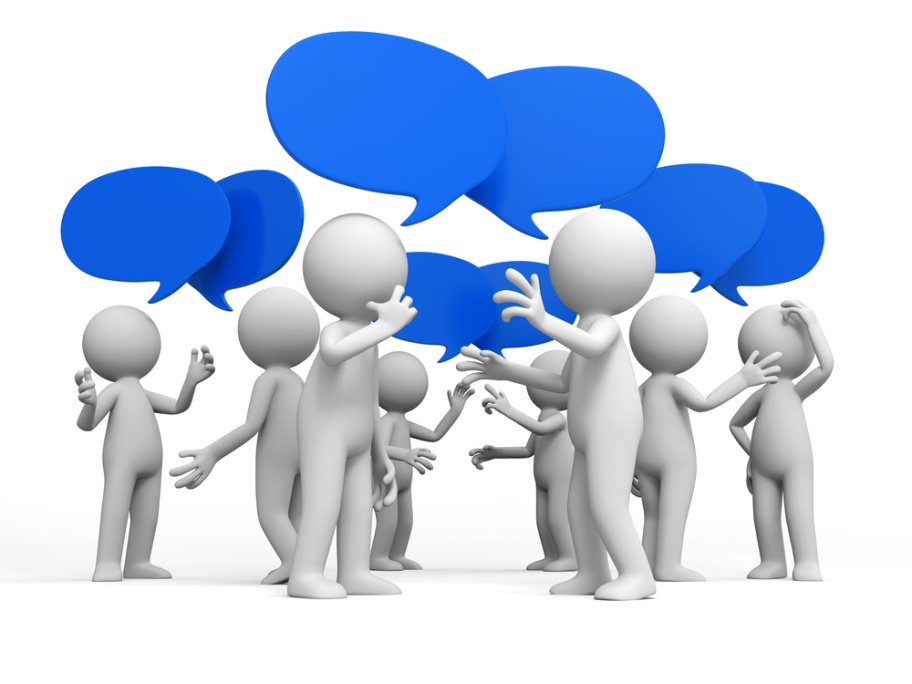 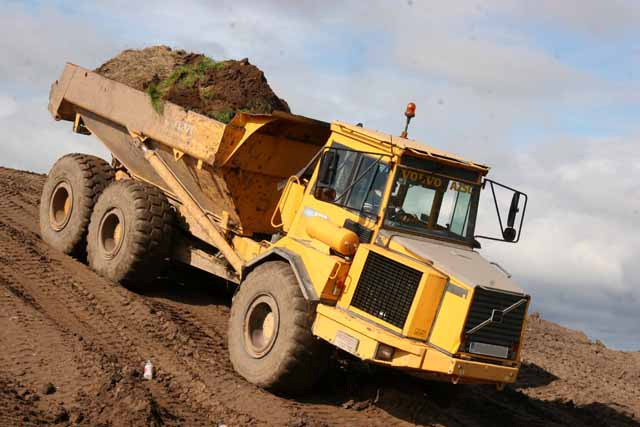 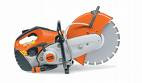 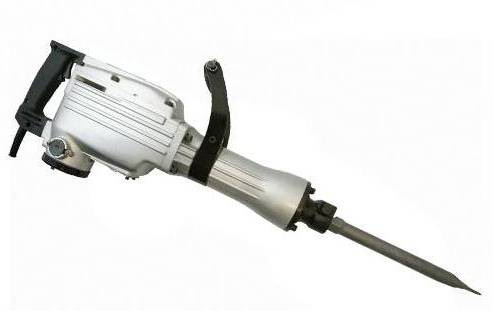 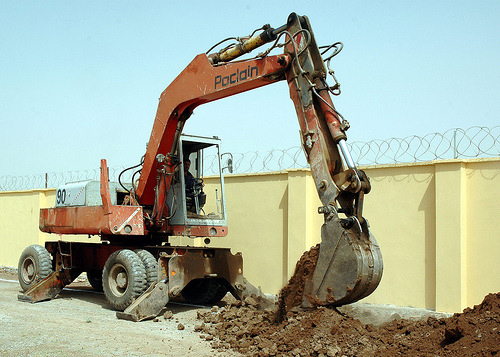 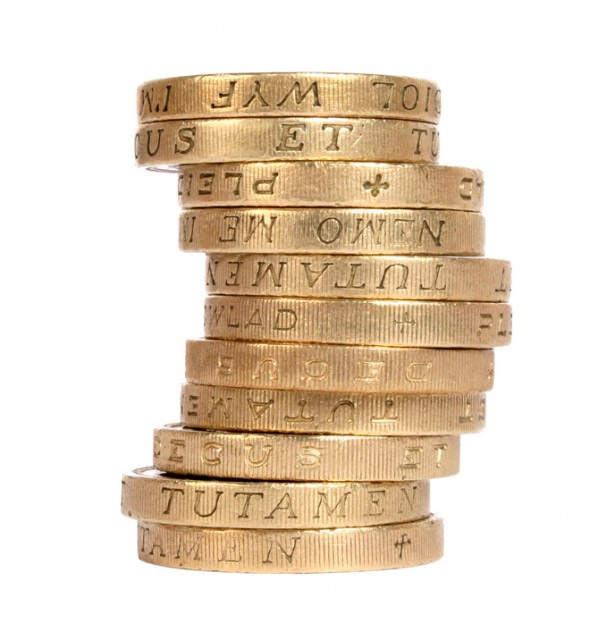 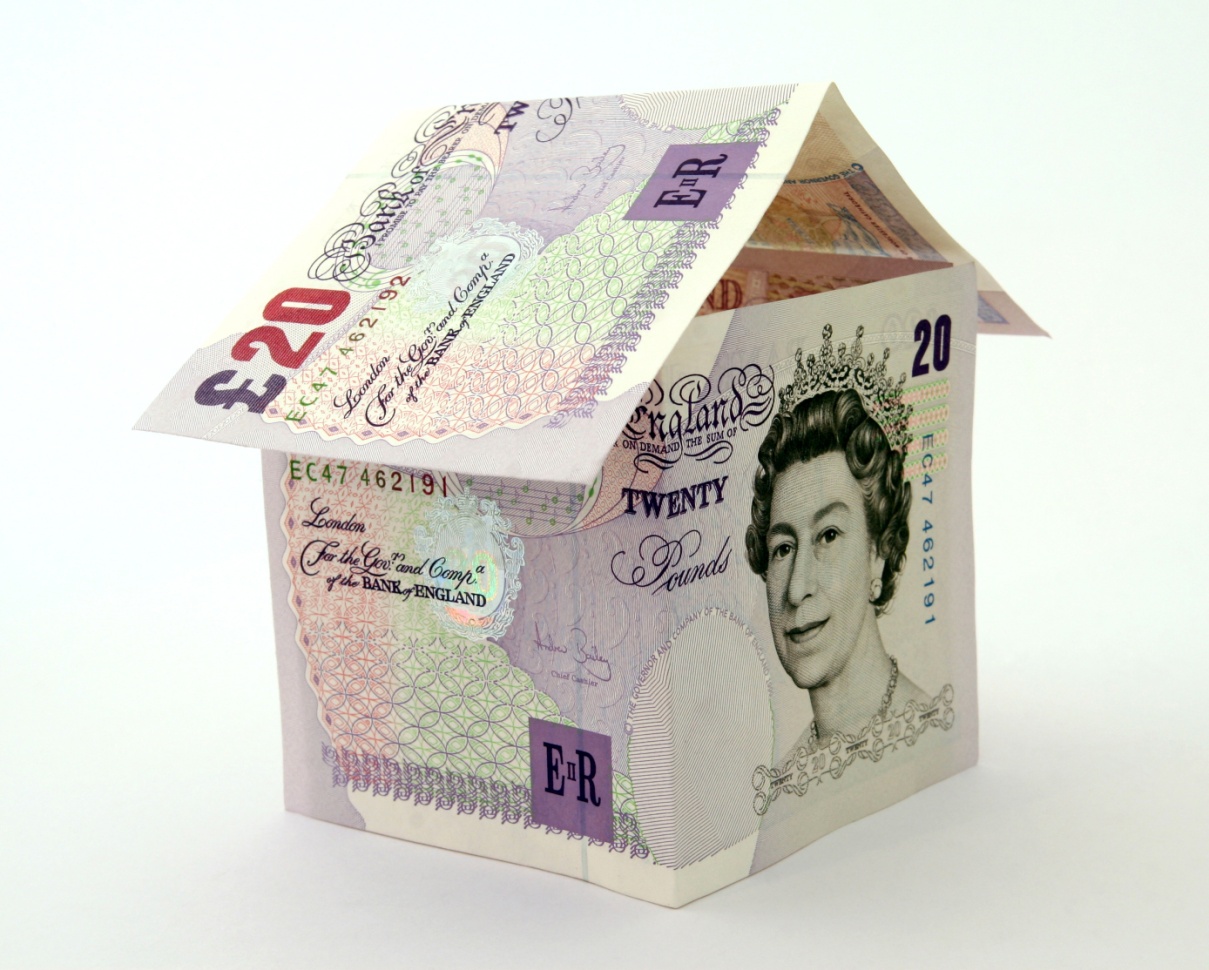 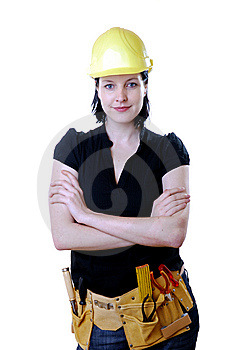 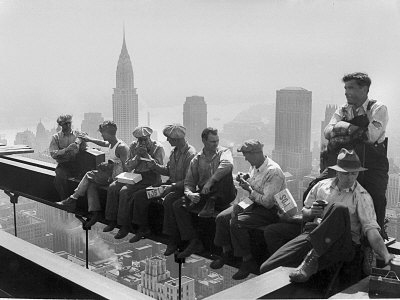 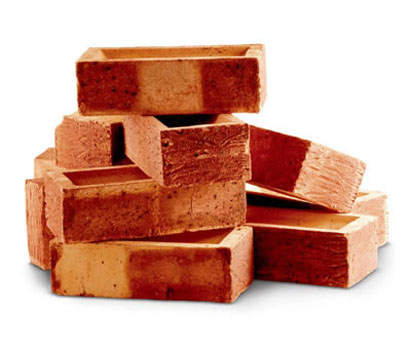 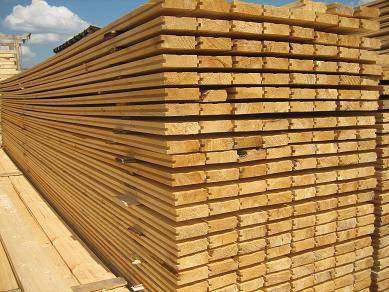 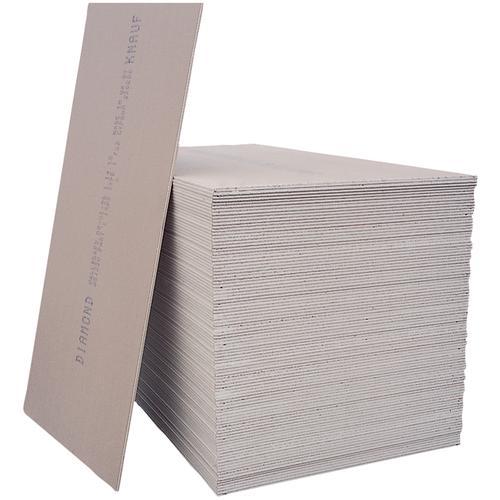 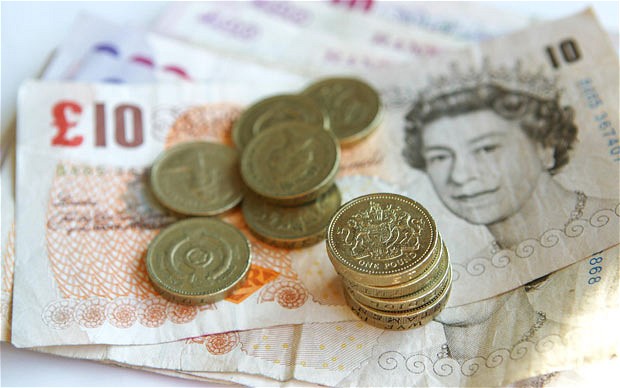 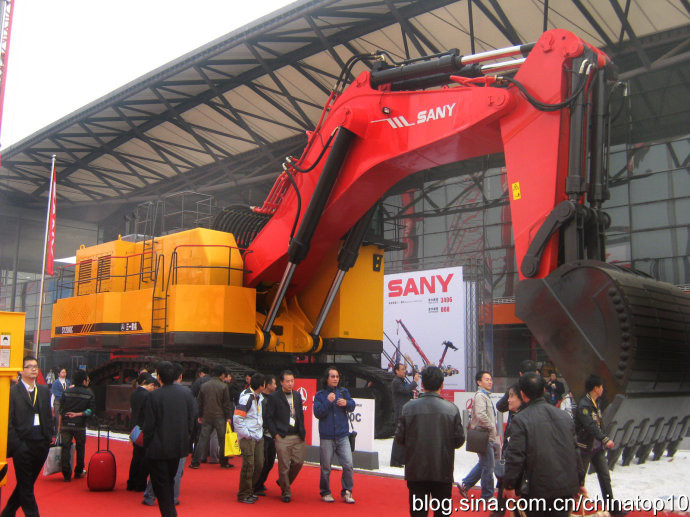 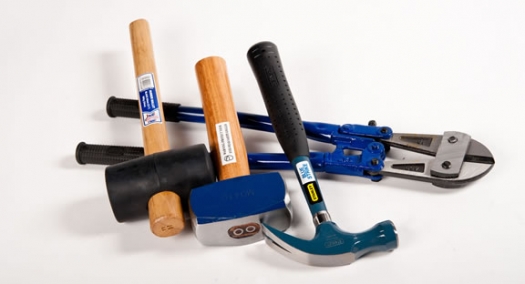 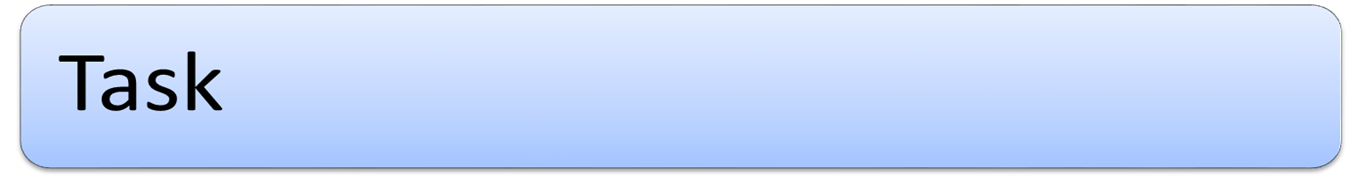 In Groups produce a presentation detailing the following :
 What type of stock materials do we use in construction?
Explain the importance of money?
What labour will be present on a building site to carry out construction work?